Friday, 3 April, 2020
الفصل السابع
قرارات التسعير Price Decisions
Friday, 3 April, 2020
مفهوم السعر     Price Concept
من المنظور التسويقي : السعر هو القيمة التي يدفعها المشتري مقابل الحصول على المنتج. أو هو مجموعة القيم التي يبذلها المستهلك مقابل الحصول على المنتج
اذا قد يشمل السعر قيمه مادية و اخرى مثل القيمة النفسية و المادية. 
لذا العلاقة بين السعر و القيمة المدركة للمنتج  من قبل المشتري هي المحدد لعملية التبادل.

من وجهة نظر اقتصادية فالسعر ايضا يرتبط بالمنفعة و القيمة .اذ المنفعة هي مواصفات المنتج التي تحقق الاشباع لاحتياجات المشتري و القيمة هي التعبير الكمي عن المنتج الذي يمكن قياسه من خلال الثمن (السعر) الواجب دفعه من قبل المشتري للحصول على المنفعة المطلوبة.
لذا يمكن اعتبارالسعر القيمة النقدية للسلعة اوالخدمة كما تُحدد في السوق
Friday, 3 April, 2020
اصطلاحات أخرى للسعر
Friday, 3 April, 2020
الأهمية المتزايدة للسعر
هناك العديد من الأسباب التي أدت الى زياده الاهتمام بالسعر كأحد العناصر الرئيسية الخاصة بالمزيج التسويقي. و من أهمها:
 السعر مكون رئيسي في معادلة الأرباح ( الارباح = الايرادات – التكالىف) و الايرادات = السعر x الكمية المباعة

 في ظل المنافسة السعرية يصبح السعر هو الدافع الرئيسي للشراء.
 تزداد الاهمية خاصة في الظروف الاقتصادية الصعبة من الكساد و الركود و التضخم و الذي يجعل السعر من العوامل الهامة عند القرار الشرائي.
  تزايد الاتجاه نحو شراء العلامات التجارية الراقية مما شكل ضغطا على العلامات التجارية المحلية  لخفض اسعارها لتتمكن من المنافسة في سوقها.

 تزايد السرعة في تقديم منتجات جديدة مما ادى الى تقييم فوري لاسعار السلع القائمة الحالىة
Friday, 3 April, 2020
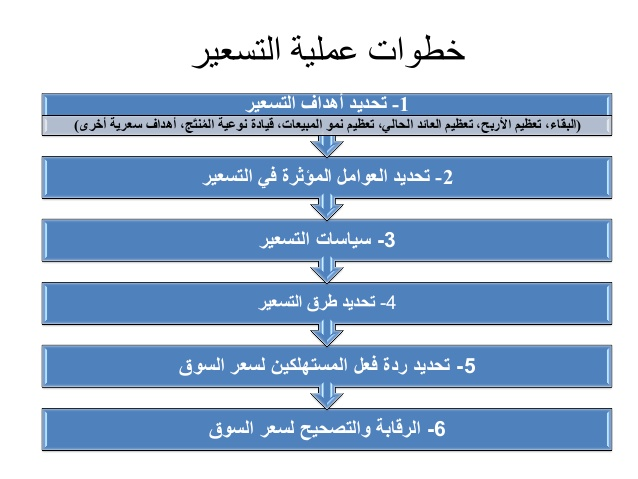 Friday, 3 April, 2020
أسئلة للمناقشة
تُعد أهداف التسعير لمنتجات منظمات الاعمال المعاصرة ذو أهمية خاصة لإرتباطها المباشر في أهداف المنظمات ككل. قارن بين أهداف التسعير و أعطي مثالا تطبيقيا لمنظمة تعمل في مدينة العين و موضحا أي من الاهداف ملائما أكثر لهذه المنظمة.
Friday, 3 April, 2020
تحديد أهداف التسعير
ان عملية التسعير تعمل على تحقيق مجموعة من الأهداف التي ترغب المنظمة بتحقيقها:
 هدف البقاء في السوق Survival 
السعر هنا يكون لتغطية التكالىف فقط و مواجهة المنافسة الشديدة 
هدف تعظيم الربحية Profit Maximization 
السعرهنا يكون مرتفعا بهدف تحقيق اكبر ربح 
زيادة الحصة السوقية Market Share Maximization 
استخدام السعر المنخفض لجذب عدد اكبر من المشترين و بالتالى تنخفض التكالىف الكلية بزياده الطلب .
القيادة في مجال جودة المنتجات Quality Leadership 
تقديم المنتجات العالىة الجودة ينعكس على السعر المطروح و عادة يكون مرتفعا 
 هدف الوضع الراهن / منافسة غيرالسعرية Non-price Competition/Status Quo objective  
السعر ليس العنصر الاهم في المرحلة و انما المحافظة على الاستقرارا في السوق و لذا لا تعمل على اثارة المنافسين  من خلال حروب سعرية انما التركيز يكون على جوانب اخرى للمنافسة.
Friday, 3 April, 2020
العوامل المؤثرة في قرارات التسعير للمنتجات
الحد الاعلى للسعر  = القيمة المدركة للمنتج من وجهة نظر المستهلك 
او المستوى الذي يخلق طلب على المنتج
العوامل الداخلية: 
الاستراتيجية التسويقية من حيث الاهداف و المزيج التسويقي
عوامل تنظيمية

العوامل الخارجية:
طبيعة السوق و الطلب 
أسعار المنافسين
عوامل بيئية
الحد الادنى للسعر  = التكالىف
Friday, 3 April, 2020
العوامل الداخلية المؤثرة في قرارات التسعير للمنتجات
اولا : الاستراتيجية التسويقية : الاهداف و المزيج التسويقي

تحدد الاستراتيجية الهدف المراد تحقيقة خلال المرحلة من حياه المنظمة 
الاهداف تندرج تحت : الربحية / زياده اوالمحافظة على الحصة السوقية/ الريادة في السوق/ البقاء 
ايضا الاستراتيجية تحدد السوق المستهدف و بالتالى المزيج التسويقي المناسب للقدرة الشرائية او خصائص المستهلكين ضمن كل قطاع من السوق
و علىه السعر يكون عاملا مهما في تكوين الصورة الذهنية المرغوبة عند السوق المستهدف 
ثانيا : العوامل التنظيمية الخاصة بتحديد الاسعار

في المنظمات الصغيرة يحدد السعر من قبل الادارة العلىا  اما الكبرى فيكون مسؤولية الادارة الوسطى او مدير الخط الانتاجي
في المنظمات الصناعية الكبرى يكون هناك قسم للتسعير و في الصناعات الثقيله يكون  هناك مدى سعري يسمح لمندوبي البيع التحرك ضمنه.
Friday, 3 April, 2020
العوامل الخارجية المؤثرة في قرار التسعيرللمنتجات
أولا: طبيعة السوق و طبيعة الطلب على المنتج
طبيعة السوق : هيكل المنافسة لها التأثير الاكبر على الاسعار المطروحة للسلع و الخدمات 

المنافسة التامة : عدد الباعة و المشترين كبير و السلع متجانسة و ظروف العرض و الطلب تحدد السعر ( مثال  الطماطة)
المنافسة الاحتكارية: لها نفس خصائص المنافسة التامة انما السلعه هنا غير منمطة بمعنى هناك مجال للتمايز و لذا هناك مدى سعري في السوق حسب قدرة البائع على تمييز سلعته
احتكار القلة: عدد قليل من الباعة و بالتالى يتأثرون باي تغيير للسعر من قبل اي منافس مما ينتج عنه توحيد السعر بينهم.
الاحتكار التام: هناك بائع وحيد يحتكر السوق و قد يكون الحكومة او اي بائع منفرد ناتج عن التخاصية وبالتالى هناك سعر منظم من قبل الحكومة. و قد يكون محتكر غير خاضع للتنظيم و انما لا يميل لطرح اسعار عالىة حتى لا ينتهي بالتدخل الحكومي خاصة في السلع التي تعتبر ضرورية .
Friday, 3 April, 2020
العوامل الخارجية : طبيعة الطلب في السوق
علاقه عكسية بين السعر و الكمية المطلوبة .
تعرف المرونة في الطلب على انها التغير النسبي في الكميات المطلوبة تبعا للتغير في السعر. بحيث يكون الطلب  مرن اذا كانت النسبة > 1 وغير مرن اذا كانت النسبة < 1.
معادلة مرونة الطلب السعرية = % التغير في الكميات المطلوبة
                  % التغير في السعر

و هناك عوامل تؤدي الى عدم المرونة في الطلب :
اذا كان المنتج خاص او تفاخري او عالى الجودة 
اذا لم يتوفر منتجات بديلة، او يصعب مقارنة مستوى الجودة مع المنتجات الاخرى
عندما تكون النسبة في ارتفاع الاسعار قليلة مقارنة بمستوى دخل الفرد
عندما يكون هناك طرف ثاني يتحمل جزء من التكالىف.
Friday, 3 April, 2020
العوامل الخارجية: اسعار المنافسين
عند تحديد مستوى الاسعار مقارنة مع اسعار المنافسين فلابد من الاخذ بعين الاعتبار:
أذا كانت القيمة المدركة لمُنتج المنظمة من وجهة نظر المستهلكين أعلى من الاسعار الجارية لمنتجات المنافسين، فعلى المنظمة ان تغتنم الفرصة برفع سعر منتجها
ما هو عدد المنافسين و ماهي استراتيجياتهم؟ اذا كانت المنظمة تواجه عدد قليل من المنافسين و الذين يطرحون أسعارا مرتفعة مقارنة بالقيمة المصاحبة لمنتجاتهم : الخيار لتخفيض اسعارنا املا في اخراج ضعاف المنافسين من السوق 
لو كان السوق محكم السيطرة من قبل عدد كبير من المنافسين و الذين يطرحون اسعار منخفضة: الخيار الامثل اتباع استراتيجية التسويق المركز و زيادة المنفعة المقدمة للمستهلكين المستهدفين هنا و طرح أسعار مرتفعة
Friday, 3 April, 2020
العوامل الخارجية: العوامل البيئية
يمكن التمييز بين اربعة انواع من العوامل :
الظروف الاقتصادية :التضخم و نسبة الفائدة تؤثرعلى  القرارات التسعيرية كونها تؤثر على مدركات المستهلك حول القيمة/ المنافع للمنتج مقارنه بالسعر و كذلك تؤثر في الكلفة المرتبطة بالانتاج للمصنع   
ردة فعل وسطاء التسويق: عند التسعير لابد من مراعاه اعطاء هوامش ربح مجزية للوسطاء و هذا يرفع السعر النهائي على المستهلك  
الحكومة: لابد من الاخذ بعين الاعتبار التشريعات التجارية التي تفرضها الحكومات مثل الضرائب 
الاعتبارات الاجتماعية: المبيعات في المدى القصير و الحصة السوقية و الاهداف الربحية للمنظمة لابد و أن تتكيف مع بعض الاعتبارات الاجتماعية على سبيل المثال: المحافظة على مستوى الاسعار في الشهر الفضيل او تخفيضها و عمل عروض بيعية لما لهذا الشهر من اعتبارات انسانية و اجتماعية .
Friday, 3 April, 2020
طرق التسعير
هناك مدخلين للتسعير:
اولا: التسعير على اساس الكلفة 
ثانيا: التسعير على اساس القيمة/ المنفعة 
و يمكن توضيح المدخلين بالرسم :
التسعيرعلى اساس التكلفة

 
التسعيرعلى اساس القيمة المدركة
اقناع المشتري بالمنافع للمنتج
تحديد السعر تبعا للكلفة
تحديد الكلفة
تصميم المنتج
تحديد مستوى التكالىف  المصاحبة
تصميم المنتج لتقديم المنفعه/عند السعرالمرغوب
تحديد مستوي السعر المرغوب
تحديد حاجات  المستهلكين ومدركات المنفعة للمنتج
Friday, 3 April, 2020
أسئلة للمناقشة
تقوم مطاعم بيتزا هت الشهيرة في مدينة العين بتحديد أسعار وجباتها على أساس التكلفة مضافا الىها هامش الربح. إشرح طريقة تحديد السعر لهذه الوجبات و محلّلا مزايا و عيوب هذه الطريقة. هل تنصح بالاستمرار بها لمجموعة مطاعم بيتزا هت.
Friday, 3 April, 2020
التسعير على اساس التكلفة مضافا الىها هامش الربح
يتم تحديد السعر من خلال حساب التكلفة الكلية للمنتج (الثابته + المتغيرة) / حجم الانتاج
ثم يحدد السعر باضافة هامش ربح للوحدة الواحدة 

تعتبر من اسهل الطرق في احتساب السعر و الأكثر شيوعا للمزايا التالىة :

الباعة اكثر يقينا حول قيمة التكالىف بدلا من الطلب و باستخدام الكلفة لا حاجة لتعديل السعر مرات عديدة بناءا على التغير في الطلب 
اذا تم استخدامها من قبل المنافسين ، فسوف تكون الاسعار متقاربة و لن تنشأ حروب سعرية 
و تعتبر عادلة من وجهه نظر المشتري اذ يحصل البائع على عائد على الاستثمار عادل ولا تستغل المشتري عند ارتفاع مستوى الطلب على المنتجات.  

 إلا انها لا تخلو من العيوب من وجهه النظر التسويقية و الاقتصادية :
لا تأخذ بعين الاعتبار مستوى الطلب في السوق
انها تتطلب نظام فعال لاحتساب التكلفة 
تخضع النسبة المضافه (هامش الربح) للتقدير الشخصي.
Friday, 3 April, 2020
التسعير على اساس نقطة التعادل والربح المستهدف
نقطة التعادل والربح المستهدف Breakeven point &Target Profit  Pricing
تعتمد ايضا على احتساب التكالىف إذ تحاول المنظمة تقدير مستوى السعر الذي يعود علىها بأعلى ربح . 
يمكن احتساب الارباح المرغوبة باستخدام نقطة التعادل ( الكمية من الانتاج حيث تتعادل الايرادات مع التكالىف) .
و عادة يتم تقدير حجم الطلب المتوقع على مستويات مختلفة من السعر ( العلاقه عكسية ) و اختيار المستوى الذي يحقق اكبر ربح.
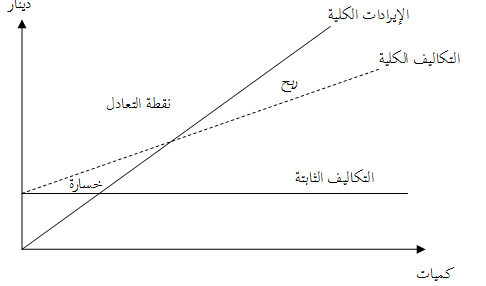 Friday, 3 April, 2020
التسعيرعلى اساس المنفعة المدركةPerceived Value Pricing
تحدد المنتجات على اساس المنفعة المدركة من قبل المشترين إذ السعر يوافق القيمة المدركة و ليس على ضوء الكلفة المصاحبة للحصول على المنتج 
يتم تحديد السعر من خلال تحديد المنفعة من وجهة نظر المستهلك 
ثم يتم ضبط التكالىف ليكون في الامكان تحقيق ربح 
يقوم المصنع بتصميم المنتج تبعا للمنافع المطلوبة و عند مستوى التكالىف المحسوبة 
و اخيرا يتم طرحه في الأسواق
Friday, 3 April, 2020
التسعير على اساس السوق/ المنافسة Going Price
يتحدد السعر بمقتضى هذه الطريقة لاعتبارات خاصة بطبيعة الطلب على المنتجات وفي ضوء تقديم منتجات للسوق ، و ليس بناءً على اساس التكلفة 

تظهر أهمية هذه الطريقة عند ازدياد المنافسة في السوق حيث يلعب السعر دورا هاما في نجاح تسويق السلعة 
و يبدو مناسبا في الحالات التالىة:
السلع المتجانسة ( المواد التموينية)
السلع ذات المرونه المرتفعة حيث يؤثر التغير البسيط في السعر على المبيعات بشكل كبير
Friday, 3 April, 2020
تحديد ردة الفعل و الرقابة على الأسعار
الخطوة الخامسة هي تحديد ردة الفعل من قبل المستهلك و قياس الرضى أو عدم الرضى 
انما لابد من مراقبة الأسعار و اعادة النظر في مستوياتها و استراتيجيات الاسعار 
يمكن تحقيق ذلك من خلال :
هل حققت الاهداف التسعيرية 
هل السبب الرئيسي في نتائج الأعمال هو السعر 
مدى ملائمة الخصومات الممنوحة مع استراتيجيات المنافسين 
ما هي ردود فعل المستهلكين نحو اسعار المنافسين 
مدى التناسق مع بقية عناصر المزيج التسويقي
Friday, 3 April, 2020
مشكلات تسويقية معاصرة
تقوم مطاعم بيتزا هت الشهيرة في مدينة العين بتحديد أسعار وجباتها على أساس التكلفة مضافا الىها هامش الربح. إشرح طريقة تحديد السعر لهذه الوجبات و محلّلا مزايا و عيوب هذه الطريقة. هل تنصح بالاستمرار بها لمجموعة مطاعم بيتزا هت.  كيف يمكن تعديل سعر الوجبة (قطعة بينزا وسط) على ضوء القيمة المدركة Perceived Value للمستهلك و اسعار المنافسين؟